Figure 3. The CS domain of SHQ1 is not required for NAP57Δcat binding. (A) Schematic of SHQ1 highlighting its ...
Hum Mol Genet, Volume 18, Issue 23, 1 December 2009, Pages 4546–4551, https://doi.org/10.1093/hmg/ddp416
The content of this slide may be subject to copyright: please see the slide notes for details.
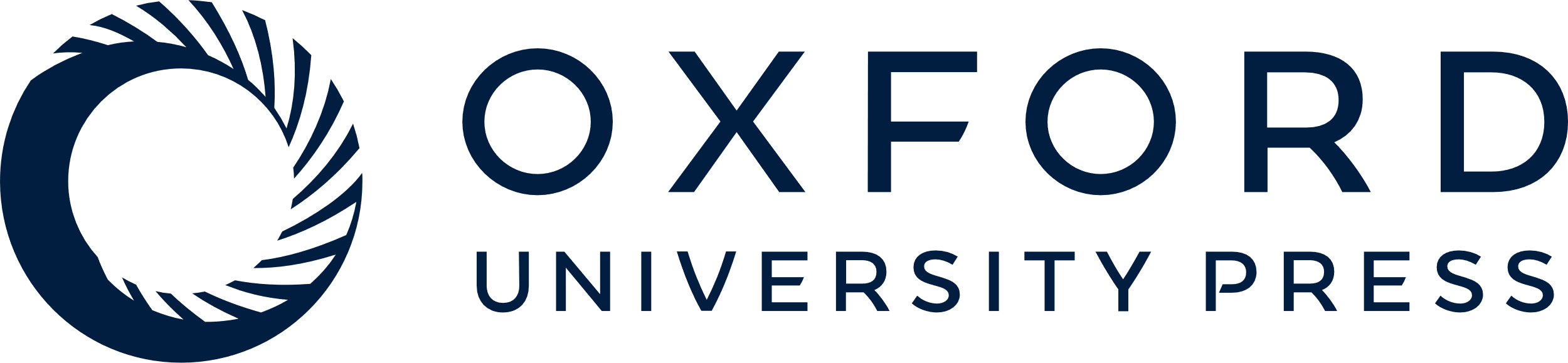 [Speaker Notes: Figure 3. The CS domain of SHQ1 is not required for NAP57Δcat binding. (A) Schematic of SHQ1 highlighting its HSP20-like CS domain. (B and C) MBP-fusion protein retention assays as in Figure 2B–D but using SHQ1ΔCS (B, arrows) and the SHQ1-CS domain alone (C, arrows). Conditions and abbreviations are in Figure 2D–F. Nuclear tethering assays (Fig. 2E and F) with the indicated constructs. Bar = 10 µm.


Unless provided in the caption above, the following copyright applies to the content of this slide: © The Author 2009. Published by Oxford University Press. All rights reserved. For Permissions, please email: journals.permissions@oxfordjournals.org]